XXXe Congrès coopératif 29-30 septembre 1956 : rapports (1754813)
June 11 2012 at 9:06:55
XXXe Congrès coopératif 29-30 septembre 1956 : compte-rendu (1754808)
June 11 2012 at 9:06:17
Vie privée (3326785)
July 2 2014 at 10:07:59
Vie chrétienne et action ouvrière en Wallonie (2858586)
November 27 2013 at 11:11:22
Œuvre nationale de l'enfance (4027391)
October 20 2015 at 3:10:46
Union minière du Haut-Katanga (326492)
February 11 2010 at 1:02:41
Travail professionnel et charges familiales de la femme ouvrière : enquête dans l'agglomération namuroise (2271366)
February 18 2013 at 1:02:51
The Future of Socialism (4257092)
April 18 2016 at 4:04:43
Sur le chemin de l'intégration européenne : premiers résultats pour le charbon et l'acier (713668)
May 17 2011 at 11:05:38
Sports in China (1762645)
June 13 2012 at 10:06:38
Socrate et la conscience de l'homme (1731265)
May 30 2012 at 11:05:19
Socialisme et vie politique (1274625)
January 9 2012 at 3:01:38
Socialisme (2066226)
November 28 2012 at 11:11:45
Séjour de N. Boulganine et de N. Khrouchtchev en Inde, en Birmanie et en Afghanistan : 18 novembre - 19 décembre 1955 (1735725)
May 31 2012 at 11:05:16
Séjour de N. Boulganine et de N. Khrouchtchev en Grande-Bretagne (320799)
January 18 2010 at 3:01:14
Réflexions sur la crise de notre temps (4137217)
January 25 2016 at 4:01:34
Repères biographiques et portraits (3323425)
July 1 2014 at 11:07:37
Registre de la correspondance : 1956 - 1963 / Indicateur tenu par le Secrétaire Communal (3753326)
March 26 2015 at 2:03:26
Registre de la correspondance : 1950-1956 / Indicateur tenu par le Secrétaire Communal (3753248)
March 26 2015 at 2:03:31
Recueil des lois et arrêtés royaux de Belgique : année 1956. ( Tome 2 ) (326933)
February 11 2010 at 1:02:42
Rapport sur les directives du XXème congrès du Parti Communiste de l'Union Soviétique pour le 6ème plan quinquénnal de l'U.R.S.S. ( 1956-1960 ) : 21 février 1956 (327323)
February 11 2010 at 1:02:43
Rapport sur les directives du XXe congrès du PCUS par le sixième plan quinquénal du développement de l'économie nationale de l'URSS (1956-1966) (320774)
January 18 2010 at 3:01:36
Rapport sur les directions du XXe congrès du Parti communiste de l'Union soviétique pour le 6e plan quinquennal de l'URSS (1956-1960) : 21 février 1956 (320718)
January 18 2010 at 2:01:50
Rapports (1275105)
January 9 2012 at 4:01:28
Rapport d'activité du Comité central du Parti Communiste de l'Union Soviétique au XXème congrès du Parti ( 14 février 1956 ) (327314)
February 11 2010 at 1:02:43
Quatrième réunion jointe des Membres de l'Assemblée consultative du Conseil de l'Europe et des membres de l'Assemblée commune de la Communauté Européenne du Charbon et de l'Acier ( 20 octobre 1956 ) : compte-rendu in extenso des débats (327465)
February 11 2010 at 1:02:44
Quarante ans de police internationale (2061185)
November 26 2012 at 4:11:02
Protection du consommateur (1274505)
January 9 2012 at 3:01:07
Projet du Comité central du Parti communiste de l'Union soviétique : directives du XXe congrès du Parti communiste de l'Union soviétique pour le sixième plan quinquénal de développement de l'économie nationale de l'URSS (1966-1960) (1561425)
March 26 2012 at 10:03:12
Programme pour le Congo et le Ruanda-Urundi : Congrès extraordinaire des 30 juin et 1er juillet 1956 (1575630)
April 2 2012 at 12:04:27
Problèmes sociaux de l'industrie charbonnière (1787905)
June 27 2012 at 11:06:33
Problèmes sociaux de l'industrie charbonnière (1787889)
June 27 2012 at 11:06:02
Problèmes de la politique des salaires en Asie (2254746)
February 12 2013 at 3:02:25
Périodiques isolés (1275405)
January 9 2012 at 4:01:20
Principes et méthodes d'un enseignement non-confessionnel de la morale (328385)
February 11 2010 at 1:02:47
Principes catholiques et socialistes en matière d'éducation (963305)
September 5 2011 at 3:09:53
Presse (3349870)
July 10 2014 at 4:07:50
Pour une conception rénovée de l'amortissement. (Extrait de l'allocution prononcée à l'assemblée générale des Actionnaires des Grands Magasins "A l'Innovation" du 18 déc. 1956 (327543)
February 11 2010 at 1:02:44
Pourquoi j'ai quitté l'Eglise romaine (1456487)
February 14 2012 at 10:02:41
Portraits et hommages (3327105)
July 2 2014 at 11:07:24
Port autonome et Canal Albert (3349874)
July 10 2014 at 4:07:41
Politique sociale et intégration européenne (834065)
July 15 2011 at 9:07:48
Politique familiale (1274106)
January 9 2012 at 3:01:54
Pension et aménagement du territoire (1274366)
January 9 2012 at 3:01:21
Parcours militaire (3326286)
July 2 2014 at 10:07:58
Pacifisme et internationalisme (1274566)
January 9 2012 at 3:01:08
Où va notre population ? Le problème démographique en Belgique et en Wallonie (1026099)
October 4 2011 at 2:10:47
Office de réadaptation sociale (4027471)
October 20 2015 at 3:10:42
Obstacles à la mobilité des travailleurs et problème sociaux de réadaptation (328984)
February 11 2010 at 1:02:49
Monument Tchantchès (3328046)
July 2 2014 at 2:07:02
Médecine préventive (4027492)
October 20 2015 at 3:10:59
Manuel s'économie politique (258080)
May 8 2009 at 2:05:54
Manuel d'économie politique (1502725)
March 1 2012 at 11:03:13
Manuel d'économie politique (258064)
May 8 2009 at 2:05:55
L'outil, l'homme et ses conquêtes : 32 leçons d'économie sociale et de législation sociale (4263123)
April 26 2016 at 3:04:20
Logement (4027351)
October 20 2015 at 3:10:51
Livres et brochures (divers éditeurs) (1275125)
January 9 2012 at 4:01:35
Lisez mieux et plus vite (4233832)
March 31 2016 at 11:03:36
Liberalisme en socialisme (4568294)
November 23 2016 at 2:11:48
L'homme dans l'entreprise (328953)
February 11 2010 at 1:02:49
L'exposition universelle et internationale de Bruxelles 1958 fait le point (2120866)
December 19 2012 at 2:12:42
L'exposition de 1958 et la sécurité sociale (1786466)
June 26 2012 at 4:06:31
Le voyage de Patrice Périot (969006)
September 7 2011 at 11:09:44
Lettre au congrès. Attribution de fonctions législatives au Gosplan. La question des nationalités ou de l' "autonomisation" (326675)
February 11 2010 at 1:02:41
Les trusts en Belgique : la concentration capitaliste (1336169)
February 1 2012 at 4:02:38
Les problèmes sociaux dans la politique économique : actes du congrès du centenaire de la Société tenu à Bruxelles les 23, 24 et 25/09/1955 (1755246)
June 11 2012 at 11:06:36
Les problèmes du développement du socialisme (1337746)
February 2 2012 at 1:02:54
Les partis communistes d'Europe : 1919-1955 (4136917)
January 25 2016 at 2:01:26
Le socialiste (3326745)
July 2 2014 at 10:07:53
Les élections belges : explication de la répartition géographique des suffrages (901291)
August 18 2011 at 3:08:50
Les dimensions du marché commun du charbon et de l'acier (1709745)
May 21 2012 at 10:05:39
Les conséquences sociales du progrès technique : méthodologie (313998)
December 7 2009 at 2:12:33
Les comparaisons internationales des salaires réels : étude méthodologique (2254908)
February 12 2013 at 3:02:29
Les chrétiens devant le Congo : trois documents importants sur les problèmes congolais (4117488)
January 14 2016 at 2:01:26
Les aspects sociaux de la coopération économique européenne : rapport d'un groupe d'experts (2255146)
February 12 2013 at 3:02:28
Le rapport secret de Khrouchtchev (1688545)
May 9 2012 at 12:05:21
L'Epouvantail malthusien (327940)
February 11 2010 at 1:02:45
L'enseignement et la société d'aujourd'hui (1530957)
March 13 2012 at 11:03:13
Le Grand Liège (3349875)
July 10 2014 at 4:07:28
Le discours de Poula (1779025)
June 21 2012 at 11:06:10
Le 1er mai c'est aussi l'affaire des jeunes (ARC-C AFF MAI 0046)
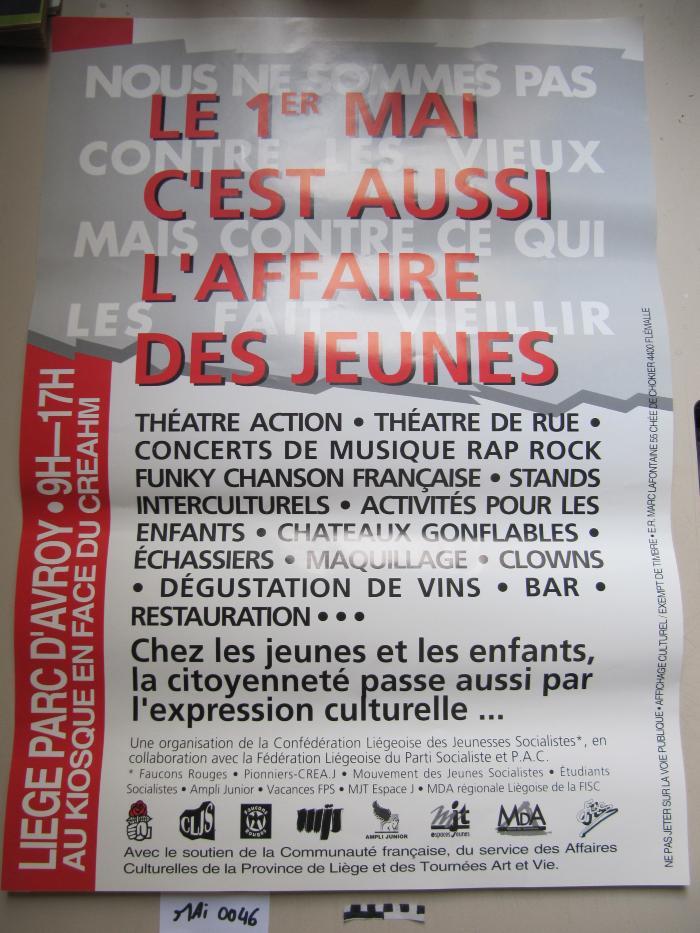 L'éducation et la culture en 1956 (770125)
June 16 2011 at 2:06:26
La valse tourne (816685)
July 6 2011 at 9:07:38
La sécurité sociale et l'emploi : introduction à une étude de la sécurité sociale (1118106)
November 3 2011 at 4:11:51
La sécurité et les conditions de travail dans les mines (4117588)
January 14 2016 at 3:01:15
La régularisation de la production et de l'emploi dans les industries mécaniques (323482)
January 29 2010 at 9:01:34
La réforme de l'entreprise : principes et réalisations (1696106)
May 11 2012 at 12:05:03
La relance européenne... : illusions et réalités (1709905)
May 21 2012 at 11:05:20
La question scolaire : en marge de quelques écrits récents (1769046)
June 15 2012 at 2:06:38
La pensée de Karl Marx (337353)
March 8 2010 at 2:03:43
La législation belge sur l'alcool (4117633)
January 14 2016 at 4:01:18
La législation anti-alcoolique est-elle efficace ? (4117517)
January 14 2016 at 2:01:16
La législation anti-alcoolique est-elle efficace ? (1896245)
August 28 2012 at 10:08:24
La formation professionnelle dans les houillères des pays de la Communauté (341079)
March 18 2010 at 2:03:15
La formation des syndiqués dans le monde : cinq années d'activités éducatives de la CISL (4234232)
March 31 2016 at 2:03:57
La Femme prévoyante : revue mensuelle des Femmes prévoyantes socialistes N°9 (4305825)
May 20 2016 at 10:05:15
La Femme prévoyante : revue mensuelle des Femmes prévoyantes socialistes N° 8 (4305824)
May 20 2016 at 10:05:35
La Femme prévoyante : revue mensuelle des Femmes prévoyantes socialistes N°5 (4305817)
May 20 2016 at 10:05:40
La Femme prévoyante : revue mensuelle des Femmes prévoyantes socialistes N°4 (4305815)
May 20 2016 at 10:05:16
La Femme prévoyante : revue mensuelle des Femmes prévoyantes  socialistes N°3 (4305813)
May 20 2016 at 10:05:25
La Femme prévoyante : revue mensuelle des Femmes prévoyantes socialistes N°1 (4305797)
May 20 2016 at 10:05:42
La faim (1513145)
March 6 2012 at 9:03:12
L'action du Comité provincial d'aide aux familles des victimes d'accidents mortels du travail (2169225)
January 17 2013 at 11:01:14
La coopération: cours d'éducation ouvrière (2079865)
December 3 2012 at 11:12:46
La Condition sociale de la femme (328432)
February 11 2010 at 1:02:47
La communauté européenne du charbon et de l'acier: un exemple d'administration économique internationales (2121185)
December 19 2012 at 3:12:33
La Communauté Européenne du Charbon et de l'Acier : un exemple d'administration économique internationale (327538)
February 11 2010 at 1:02:44
La CISL et les travailleurs marocains (1947909)
September 24 2012 at 11:09:48
Jeunesse (3325685)
July 2 2014 at 9:07:24
I. : Quelques aperçus de la politique sociale du Gouvernement 1954-1955 ; II : Problèmes actuels de l'Assurance contre la maladie (328292)
February 11 2010 at 1:02:47
Interventions de D. Chépilov devant l'assemblée générale de l'O.N.U. les 19, 21, 22 et 23 novembre 1956 (406907)
October 29 2010 at 11:10:57
Hungary's Fight for Freedom : a Special 96-pages picture Report (1968208)
October 5 2012 at 2:10:48
Humanisme et société (780505)
June 21 2011 at 12:06:27
Hubert Lapaille (764945)
June 15 2011 at 2:06:15
Holdings et démocratie économique (2039226)
November 15 2012 at 11:11:56
Histoire illustrée de la guerre de 1914 (3580730)
December 9 2014 at 2:12:22
Fonds Y. Loyen (265340)
June 17 2009 at 12:06:39
Fonds USC Grâce-Berleur (265129)
June 16 2009 at 4:06:51
Fonds Paul Bolland (415264)
December 2 2010 at 3:12:20
Fonds Mathieu Kisselstein (265317)
June 17 2009 at 11:06:03
Fonds Marcel Lantin (407950)
November 8 2010 at 10:11:33
Fonds Louis Donnay  (4132640)
January 21 2016 at 3:01:11
Fonds Juliette Vidal (1245365)
December 22 2011 at 2:12:08
Fonds Joseph Bovy (265234)
June 17 2009 at 9:06:23
Fonds J.- L. Decerf (265152)
June 16 2009 at 4:06:51
Fonds Jean-Pierre Digneffe (265288)
June 17 2009 at 11:06:04
Fonds Jean Nihon (265154)
June 16 2009 at 4:06:38
Fonds Jacques Yerna (265884)
June 18 2009 at 3:06:34
Fonds Hubert Rassart (265368)
June 17 2009 at 1:06:31
Fonds Hoebrechts (265313)
June 17 2009 at 11:06:16
Fonds Henri Brenu (265244)
June 17 2009 at 9:06:08
Fonds Grévesse (265306)
June 17 2009 at 11:06:32
Fonds Georges Truffaut (269465)
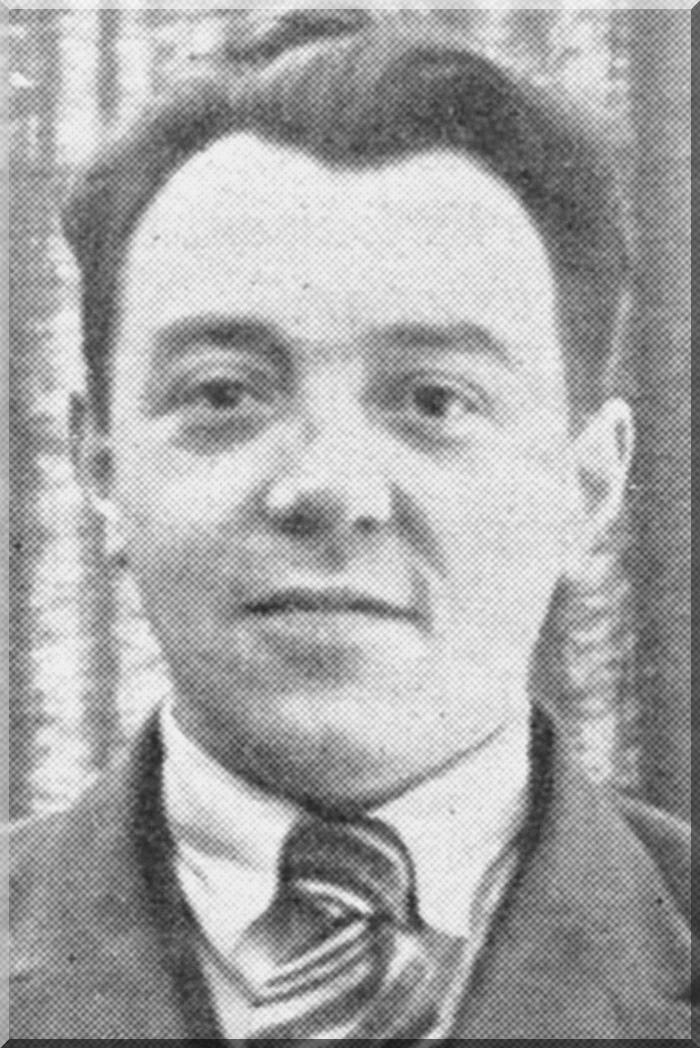 July 6 2009 at 3:07:01
Fonds Georges Dejardin (265256)
June 17 2009 at 10:06:57
Fonds Freddy Terwagne (2846465)
November 21 2013 at 8:11:33
Fonds France Truffaut (ARC-P TRU-F)
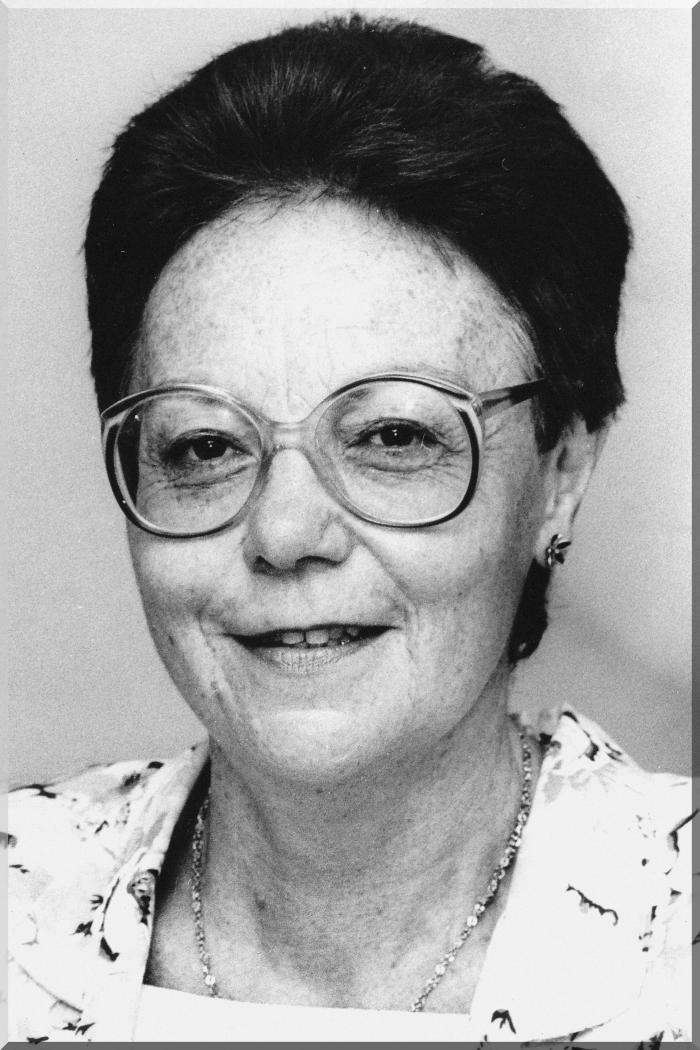 July 6 2009 at 3:07:01
Fonds "Fonds de solidarité Truffaut-Delbrouck" (265211)
June 17 2009 at 9:06:29
Fonds FMSS/Solidaris (265203)
June 17 2009 at 9:06:47
Fonds Femmes prévoyantes socialistes (265208)
June 17 2009 at 9:06:56
Fonds Fédération liégeoise du POB/PSB/PS (265164)
June 16 2009 at 4:06:10
Fonds Elisa Devlieger (265285)
June 17 2009 at 10:06:01
Fonds de solidarité Truffaut-Delbrouck (1303499)
January 18 2012 at 9:01:34
Fonds d'archives d'institutions (526008)
February 18 2011 at 11:02:36
Fonds Célestin Demblon (265275)
June 17 2009 at 10:06:02
Fonds Claude Dejardin (265254)
June 17 2009 at 10:06:01
Fonds Christian Léonet (265329)
June 17 2009 at 12:06:10
Fonds Christiane Wéry (265883)
June 18 2009 at 3:06:27
Fonds Alphonse Lapaille (265324)
June 17 2009 at 11:06:54
Fonds Alex Fontaine-Borguet (265293)
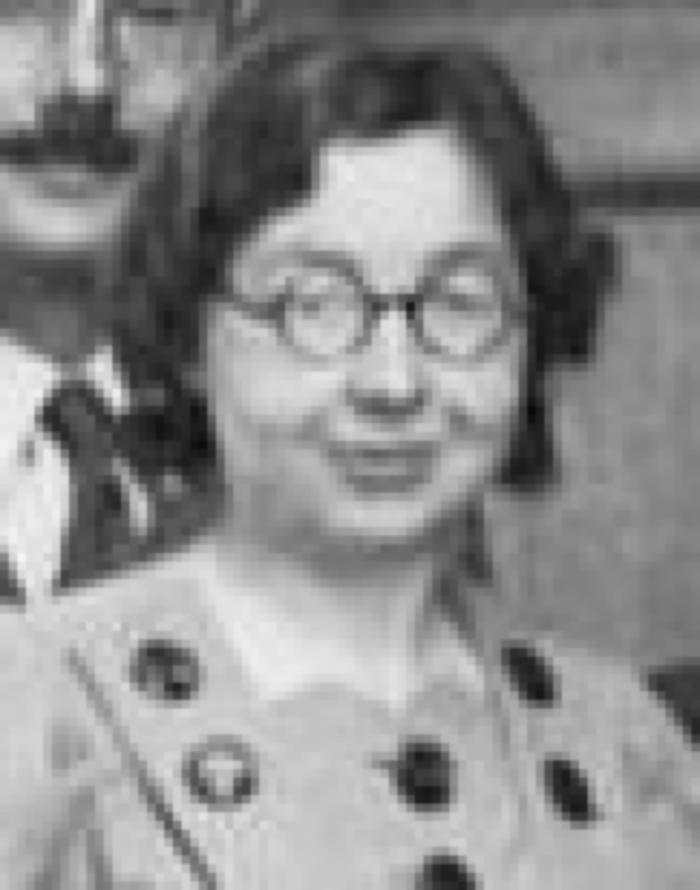 June 17 2009 at 11:06:37
Femmes socialistes (1273865)
January 9 2012 at 3:01:21
Femmes prévoyantes socialistes (1273905)
January 9 2012 at 3:01:44
Femmes et travail (1274265)
January 9 2012 at 3:01:59
Fédération verviétoise du Parti socialiste   (265201)
June 17 2009 at 8:06:37
Exposition internationale de l'eau (Liège 1939) (265376)
June 17 2009 at 2:06:54
Essor et développement de Liège et sa région (3323426)
July 1 2014 at 11:07:04
Essai sur la relation entre logement et maladies sociales : l'exemple de la région liégeoise (327000)
February 11 2010 at 1:02:42
Education populaire et bibliothèques publiques (1170265)
November 24 2011 at 12:11:40
Drapeaux "Prolétaire Hutois" (3752686)
March 26 2015 at 12:03:03
Drapeaux "Mutuelle les Prolétaires Hutois" (3752705)
March 26 2015 at 12:03:43
Dossier Robert Hallez (736905)
May 27 2011 at 2:05:12
Docteur que faire ? (4227812)
March 24 2016 at 9:03:20
Divers (765125)
June 15 2011 at 2:06:24
Dites la vérité aux puissants : pour une politique de non violenceune proposition quaker (2179145)
January 21 2013 at 12:01:44
Discours prononcé par Monsieur Paul Finet, [...], devant l'Association belge pour le Progrès Social le lundi 3 décembre 1956 à Liège (327457)
February 11 2010 at 1:02:44
Discours au XXe Congrès du Parti communiste de l'Union soviétique le 18 février 1956 (1531065)
March 13 2012 at 12:03:34
Discours au XXe Congrès du Parti communiste de l'Union soviétique (1531028)
March 13 2012 at 12:03:36
Discours au XXe Congrès du Parti communiste de l'Union soviétique, le 16 février 1956 (1530029)
March 12 2012 at 4:03:55
Discours (1275068)
January 9 2012 at 4:01:40
Deux ans de politique économique  : 1. faire régner la concurrence : 2. accroître la productivité : 3. protéger la monnaie (1225726)
December 15 2011 at 1:12:48
De l'instruction publique à l'éducation nationale : conférence donnée le 16 mars 1956 à la tribune de la centrale régionale d'éducation ouvrière du Borinage (328330)
February 11 2010 at 1:02:47
De la formation des élites (4234312)
March 31 2016 at 3:03:55
Débats de l'Assemblée commune : compte rendu in extenso des séances (1950907)
September 25 2012 at 11:09:14
Cycle européen d'études des Nations-Unies sur les services sociaux pour les personnes agées : Wégimont, 4-14 septembre 1955 : programme européen de service social des Nations -Unies (328291)
February 11 2010 at 1:02:47
CREO (526145)
February 18 2011 at 11:02:55
Cours pratique de droit social et industriel, tome 1 (259464)
May 18 2009 at 1:05:20
Cours de logique: premier fascicule: introduction historique: Antiquité (2118505)
December 18 2012 at 2:12:11
Cours de logique: deuxième fascicule; Moyen-Age et Temps Modernes (2118546)
December 18 2012 at 2:12:01
Correspondance. Tome I : 1868-1886 (990005)
September 15 2011 at 4:09:07
Correspondance « Le Monde du travail » concernant la libre pensée (1303467)
January 18 2012 at 9:01:26
Coopératives contre cartels et trusts : l'expérience suédoise (2105408)
December 12 2012 at 9:12:59
Conseil national de Protection de la jeunesse et Comité de Protection de la jeunesse (4027077)
October 20 2015 at 2:10:35
Congrès statutaire 5, 6 et 7 mai 1956, rapport moral et administratif pour les années 1953-1954 et 1955 (1915847)
September 7 2012 at 12:09:33
Congrès (1275065)
January 9 2012 at 4:01:34
Conditions de salaire et de travail pour nos travailleurs du batiment (2272865)
February 18 2013 at 4:02:55
Condition féminine (4027232)
October 20 2015 at 2:10:42
Comptes-rendus, conférences, congrès, discours, lois, rapports (1275005)
January 9 2012 at 4:01:49
Comment je dirige mon entreprise (1451945)
February 13 2012 at 11:02:55
Comité d'aide aux ex-prisonniers soviétiques (1303497)
January 18 2012 at 9:01:43
Collection périodiques (449145)
January 10 2011 at 11:01:49
Collection photos (265894)
June 18 2009 at 4:06:46
Collection livrets ouvriers (265895)
June 18 2009 at 4:06:06
Collection électorale (266699)
June 24 2009 at 4:06:16
Collection gadgets et objets (265890)
June 18 2009 at 4:06:44
Collection Dossiers biographiques (538106)
February 25 2011 at 10:02:16
Collection Documents audiovisuels (340606)
March 17 2010 at 11:03:29
Collection Coopératrices (1013046)
September 22 2011 at 12:09:45
Collection chansons (265889)
June 18 2009 at 4:06:37
Cent ans d'histoire sociale en Belgique (2255685)
February 12 2013 at 4:02:18
Bulletin trimestriel du Centre d'étude des problèmes sociaux indigènes : CEPSI (2252945)
February 12 2013 at 11:02:45
Bibliographie des oeuvres de Karl Marx : avec en appendice un répertoire des oeuvres de Friedrich Engels (4255659)
April 18 2016 at 10:04:10
Bandes audiovisuelles (2773745)
October 9 2013 at 6:10:36
Bains de la Sauvenière (3328085)
July 2 2014 at 2:07:11
Aspects du régime parlementaire belge (409690)
November 18 2010 at 1:11:13
Aspects des relations publiques en Belgique (327417)
February 11 2010 at 1:02:44
4ème rapport général sur l'activité de la communauté (11avril 1955-8 avril 1956 ) (327441)
February 11 2010 at 1:02:44
3e contribution à l'étude de l'actualité économique : l'action syndicale (1908565)
September 4 2012 at 12:09:43
1er mai à Liège : manifestation (ARC-C AFF MAI 0044)
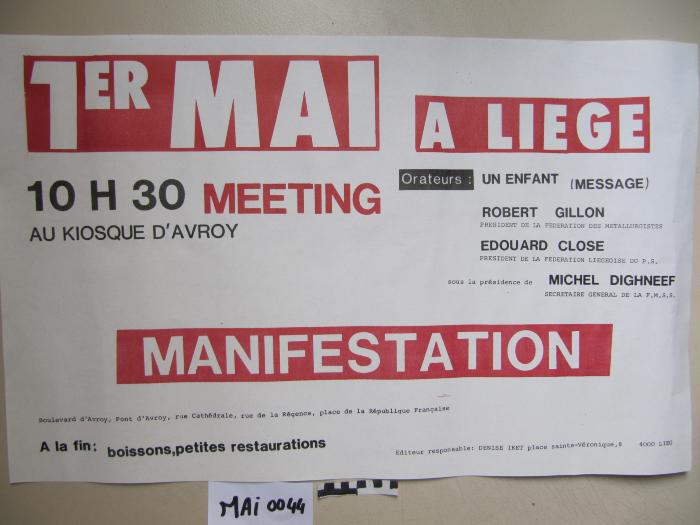